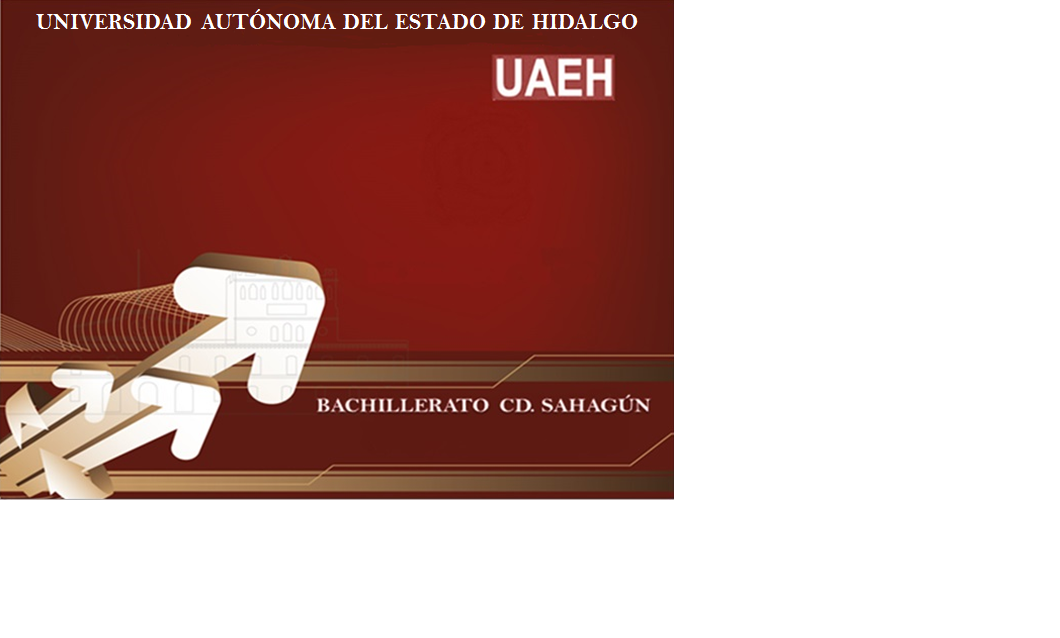 ÁREA ACADÉMICA: Matemáticas TEMA:  Clasificación de Funciones PROFESOR:  Mtra. Diana A. Romero FuentesPERIODO:  Enero – Junio 2017
TEACHER:
MTE. HEIDI ZAMORA NAVA

SEMESTER:
January – May, 2015
Funciones
Definición 
Clasificación
Competencia específica

Comprender el concepto de función real e identificar tipos de funciones, así como aplicar sus propiedades y operaciones.
Abstract
Resumen
Have you listened to phrases as “the success is according to the arduous work” and “the demand is according to the price“? The word function is used often to suggest a relation or a dependence on a quantity with regard to other one. 
The calculation treats, essentially of functions. This way, it turns out to be suitable to begin its study with a unit dedicated to a revision of this important concept.
¿Ha escuchado frases como "el éxito es según el trabajo arduo" y "la demanda es según el precio"? La función de la palabra se utiliza a menudo para sugerir una relación o una dependencia de una cantidad con respecto a otra. El cálculo trata, esencialmente de funciones. De esta manera, resulta adecuado para comenzar su estudio con una unidad dedicada a la revisión de este importante concepto.
Función
Una función de A en B es una relación que asocia todo elemento  del conjunto A con un solo elemento del conjunto B y se representa del modo siguiente:
ƒ: A		B
Ƒ es una función de A en B
Clasificación Funciones
Función suprayectiva
Si todo elemento del codominio de una función  ƒ forma parte del rango al menos de un elemento de su dominio, entonces ƒ es una función suprayectiva.
2
5
8
11
14
3
6
9
12
A
B
Función inyectiva
(Función uno a uno)
Es una ƒ inyectiva si acada elemento de a le corresponde un unico elemento de B, y a cada elemento de B le corresponde un solo elemento de B.
A
B
C
D
E
2
4
6
8
10
A
B
Función binyectiva
Una función que es suprayectiva e inyectiva se llama función biyectiva es decir: (Todo elemento del codominio de la función es imagen de un solo elemento del dominio de la función)
1
2
3
4
A
B
C
D
A
B
Función Creciente
y
ƒ(x2) > ƒ(x1)
ƒ(x2)
La función es creciente si ƒ(x2) > ƒ(x1), para todo par de número x1, x2 en el intervalo a < x <b.
x
ƒ(x1)
x2
x1
Función Decreciente
y
ƒ(x2) < ƒ(x1)
La función es Decreciente si ƒ(x2) < ƒ(x1), para todo par de números x1 y x2, tales que
ƒ(x1)
Ƒ(x2)
x
x2
x1
Función Constante
y
ƒ(x1) = ƒ(x2)
La función es constante en el intervalo  a < x < b  si ƒ(x1) = ƒ(x2)
x
x1
x2
Función Continua
Una función es continua en un intervalo  si su gráfica  no tiene interrupciones o “rupturas” para cualquier número que esté en su intervalo. (Intuitivamente podemos afirmar que su gráfica puede trazarse sin levantar el lápiz del papel.
y = ƒ(x)
Función Discontinua
Ƒ(x)
Si una función no es continua en x = x0, entonces es discontinua en x0.
x
2
Función Par
y
Una función es par si para toda x y su inverso aditivo  -x en su dominio se cumple que:

ƒ(x) = ƒ(-x)
x
-x
x
Función Impar
Y= x3
x30
P1 (x0, x30)
1
1
-1
x30
Una función es impar si para toda x y su inverso aditivo –x  se cumple que ƒ(-x) = -ƒ(x). Y la gráfica de una función impar es simétrica respecto al origen.
P1 (-x0, -x30)
Funciones Algebraicas
Las funciones que se obtienen de los polinomios por medio de una combinación finita de las operaciones  de suma, resta, multiplicación, división y extracción de raíces enteras se llaman funciones algebraicas.
Funciones Trascendentes
ƒ(x) = 1000(0.85)x  ( Función exponencial)

Y= sen x                 ( Función trigonométrica)

Y = log x                  ( Función logaritmica)
Las funciones trigonométricas, las exponenciales y las logarítmicas , reciben el nombre genérico de funciones trascendentes.
Funciones Implícitas
Cuando las reglas de correspondencia que definen una función están dadas por una ecuación en x  y Y, la función tiene forma implícita.
2x + y = 5

2x2 – y = 3
Funciones Explícitas
Si es posible  despejar la variable y en términos de x , entonces escribimos  y=ƒ (x) y decimos que la función esta expresada en forma explicita.
y = -2x + 5

y = 2x2 - 3
Bibliografía
Carvajal, J. A. (2012). Matemáticas IV. México D.F: Mc Graw Hill.
Trucios, S. F., & Velázquez, I. R. (2013). Cálculo Diferencial. México D.F: Mc Graw Hill.
Zill, D. G., & Wright, W. S. (2011). Matemáticas 1 Cálculo diferencial. México D.F: Mc Graw Hill.